PROGRAMMA
05-06 Marzo 2020 -  Aula Salviati 2
Ospedale Pediatrico Bambino Gesù DIGITAL  LITERACY
II° giorno
09:00 – 11:00 Panoramica sui Social Media

Scrivere per i motori di ricerca, scrivere per farsi trovare: l’importanza di informazioni sanitarie corrette su GooglCome si scrive un contenuto sanitario
I contenuti – dal video alle fotografie – applicati all’informazione sanitaria

11:00 – 12:00 Come interpretare le notizie sulla salute sul web 
Il caso dei vaccini sul web

14:00 – 16:30  Panoramica sui Social Media 
I Sei gradi di separazione: cosa sono i social network e come vengono usati in sanità
Quali sono i social network: da Facebook a Instagram
Cosa appare sulla nostra timeline di Facebook 
L’algoritmo di Facebook e le informazioni sulla salute
I° giorno
09:00 – 13:00 Scenario digitale

Google flu trends e le epidemie influenzali: i big data applicati alla medicina.
 La disintermediazione: da TripAdvisor a Google MedicoFacebook e Google: EdgeRank e PageRank .
Gli algoritmi e le informazioni per la salute
Come nasce e come funziona Google.
La parola chiave, i volumi di ricerca .
La salute e le ricerche su Google.
	
14:00 – 16:30 Internet per i pazienti
 I pazienti e il webLe piattaforme collaborative per i pazienti
PROGRAMMA  
SCIENTIFICO
Razionale :Lo sviluppo della competenza digitale inizia con l’acquisizione di un set di competenze minime sull’uso di un dispositivo e con l’accesso alla rete e ai suoi servizi e su come usare queste competenze nelle professioni sanitarie. Superati questi passi iniziali l’apprendimento prosegue per migliorare  nei discenti la capacità di selezionare cosa serve ed interessa tra la miriade di servizi e applicazioni offerte dalla rete. Vengono presentate inoltre esperienze di pazienti in rete e il caso di studio dei vaccini sul web.
Responsabili Scientifici:  Dott. Alberto TOZZI, Dott. Nicola ZAMPERINI
Obiettivo formativo:nr.
Educazione Continua in Medicina (ECM)
Al Corso sono stati assegnati n 14,8 crediti formativi per tutte  le figure professionali.
Il rilascio dei crediti è subordinato all’effettiva presenza del partecipante all’intero evento formativo verificata attraverso la registrazione manuale (firma entrata/uscita), alla compilazione del questionario on-line sulla soddisfazione dell’evento ed al superamento della verifica dell’apprendimento secondo quanto previsto nell'art. 4.10 del Manuale Nazionale di Accreditamento per l’erogazione di Eventi ECM).
INFORMAZIONI
GENERALI
Data e sede:
05-06 Marzo 2020 Aula Salviati 2 OPBG Roma
Iscrizioni:
Saranno  accettate le prime 35 iscrizioni. E’ obbligatorio effettuare l’iscrizione on-line su: http://www.formazione.ospedalebambinogesu.it/
entro il giorno prima della data di inizio dell’evento.
Inserire il codice di riscatto riservato al personale interno dell’Ospedale, nell'apposita sezione CODICI visibile in "IL MIO PANNELLO" . 
Una volta riconosciuto il codice, cliccare sul pulsante "RISCATTA" per ultimare l'iscrizione all'evento. In caso di esaurimento posti contattare la Segreteria Organizzativa.
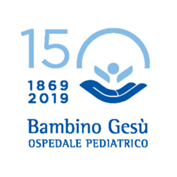 SEGRETERIA ORGANIZZATIVA
Servizio Eventi Formativi Educazione Continua in Medicina
Ospedale Pediatrico Bambino Gesù
P.zza S. Onofrio, 4 00165 Roma
Tel. 06/68592290 Fax: 06/68592443
E-mail: congressi@opbg.net;  www.ospedalebambinogesu.it